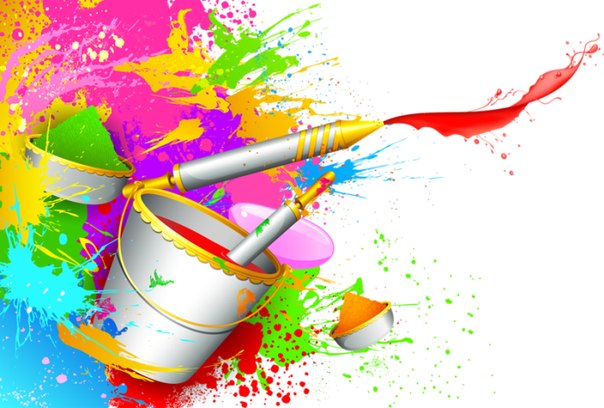 Развитие эмоциональной сферы через познавательную деятельность с использованием средств Арт-терапии
Подготовила: педагог-психолог
I квалификационной категории 
                                            Зубова Яна Владимировна
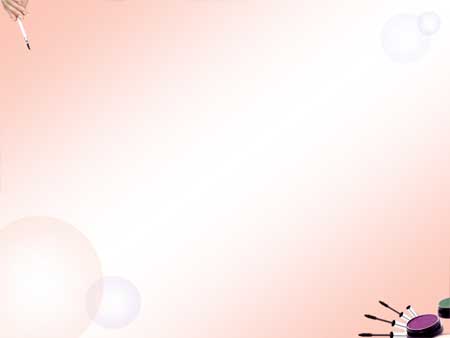 Цель: 
Привлечение внимания педагогов к нетрадиционным методам работы  по коррекции и развитию эмоциональной сферы дошкольников.
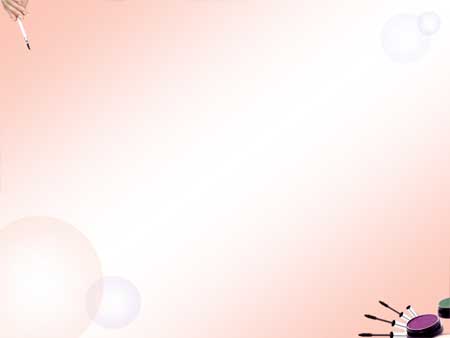 Задачи:
-познакомить участников мастер-класса с опытом использования изотерапии как одним из методов арт-терапевтических технологий и его применением на практике;

 -создать положительный эмоциональный климат у участников, используя изотерапию как одну из форм организации мастер-класса;

-способствовать развитию профессионально-творческой активности, раскрытию внутреннего потенциала каждого педагога, путем создания условий для коллективной и индивидуальной работы.
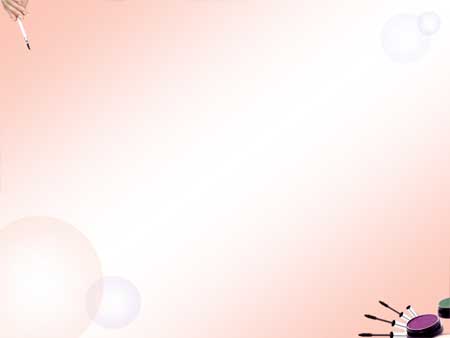 Рисование мыльными пузырями

Смешать одну часть (50 мл.) гуашевой краски и одну часть жидкого мыла в ёмкости, добавить воды. Цвета для работы лучше выбрать насыщенные , такие как красный, ярко - синий, тёмно - зелёный, тёмно - фиолетовый.
С помощью  трубочек для коктейля дуть в раствор для получения пушистой пены, затем опустить лист бумаги на пену, мыльные пузырьки лопнут и оставят след на бумаге.
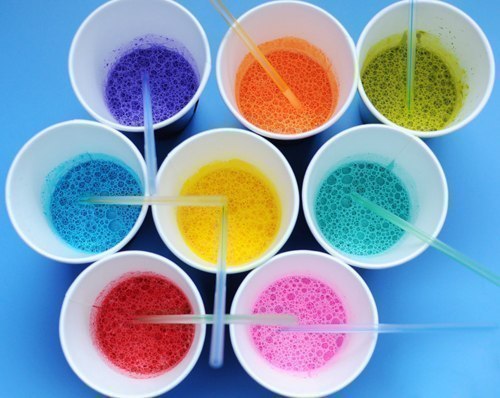 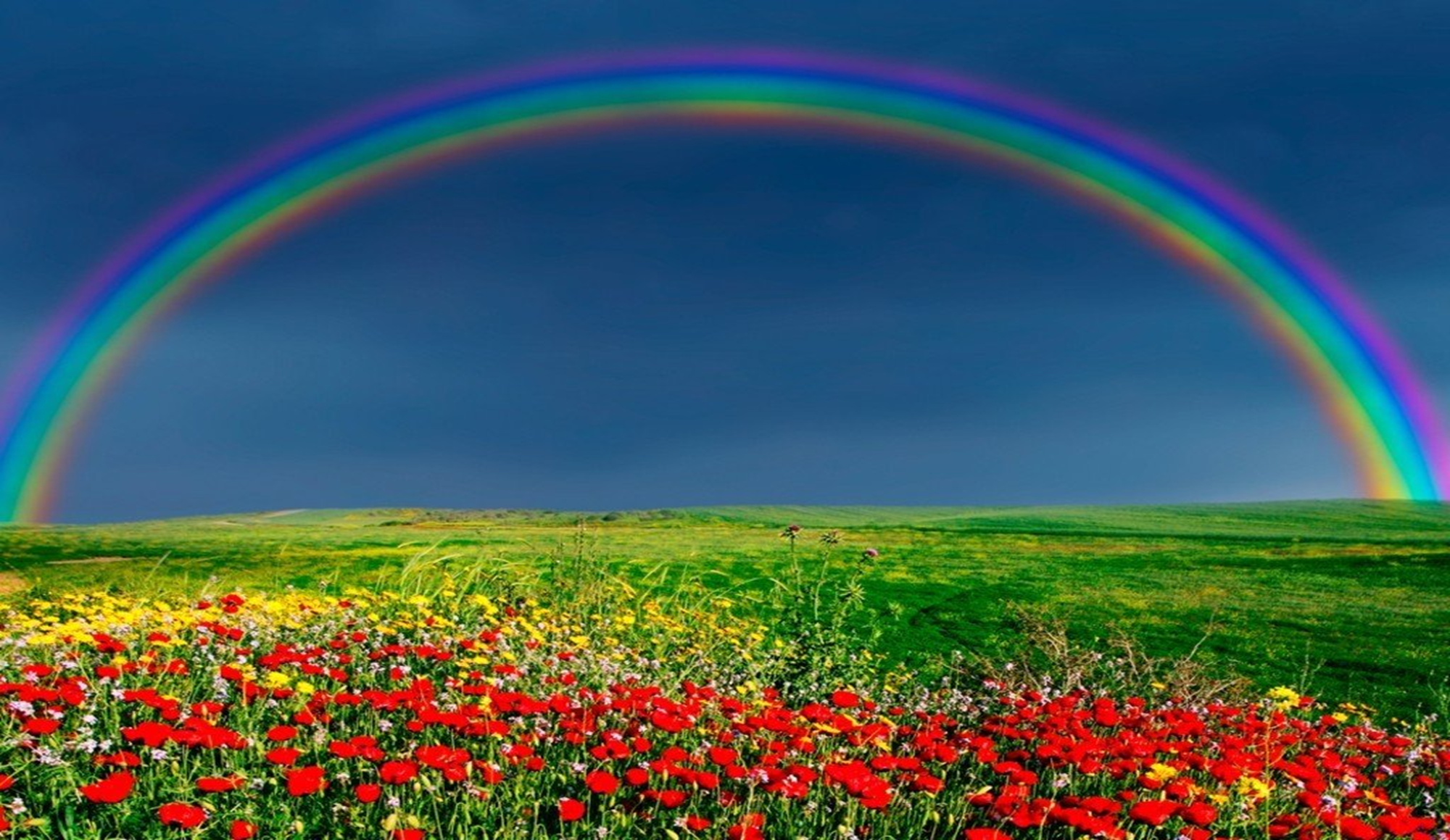 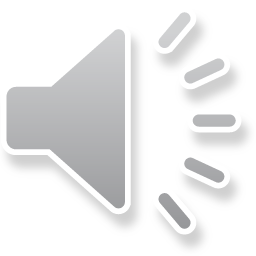 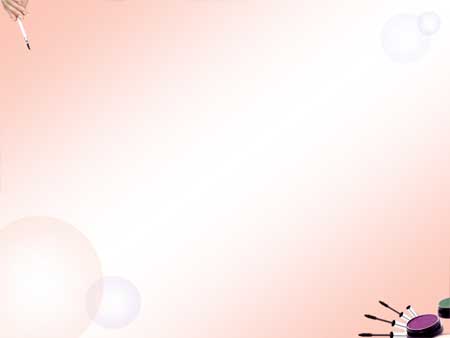 Красный — жизнеспособность,  сила,  выносливость.
Оранжевый  —  бодрость, радость,  эмоциональность.
Желтый — вдохновляющий, способствует развитию интуиции.
Зеленый — исцеление, гармония, сострадание. Способствует развитию эмпатии и любви к ближнему.
Голубой — спокойствие. Способствует снятию напряжения и расслаблению.
Синий — мышление и творчество. Помогает генерировать больше творческих идей.
Фиолетовый — вдохновение. Помогает создавать новые концепции, изобретать.
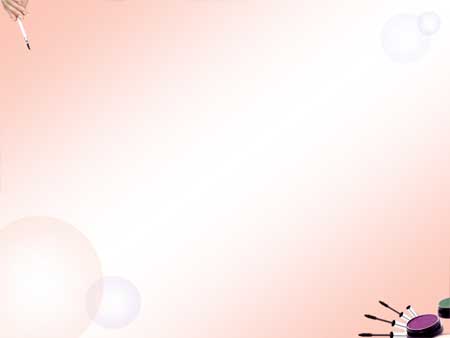 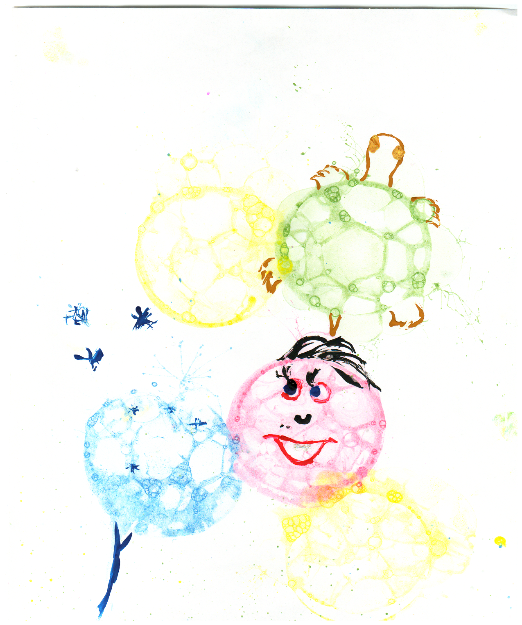 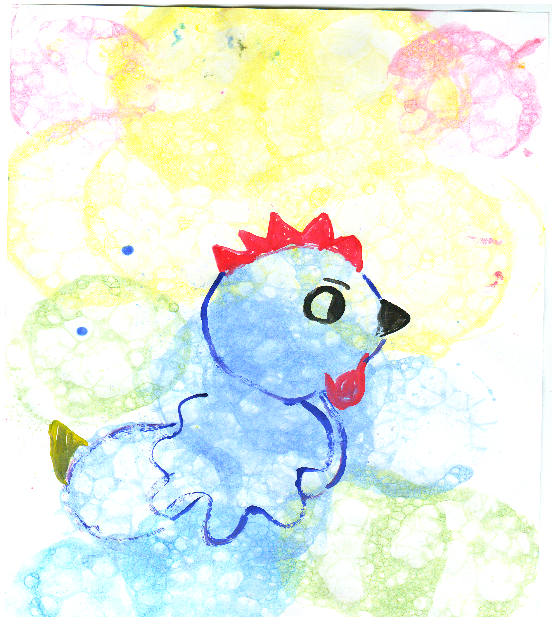 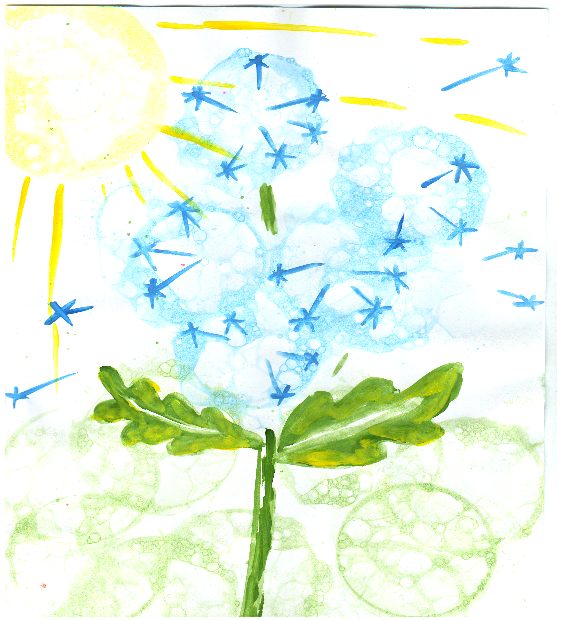 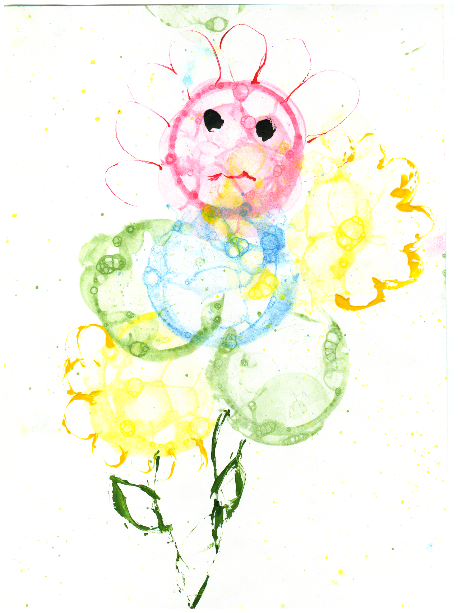 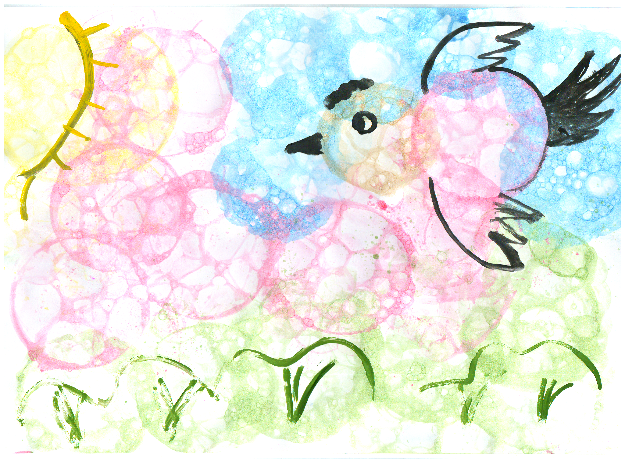 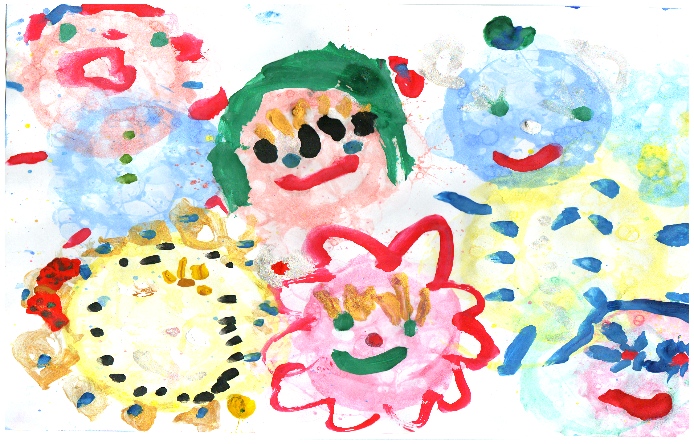 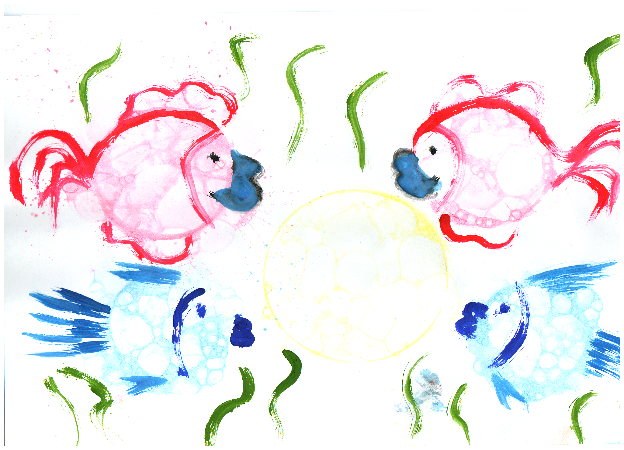 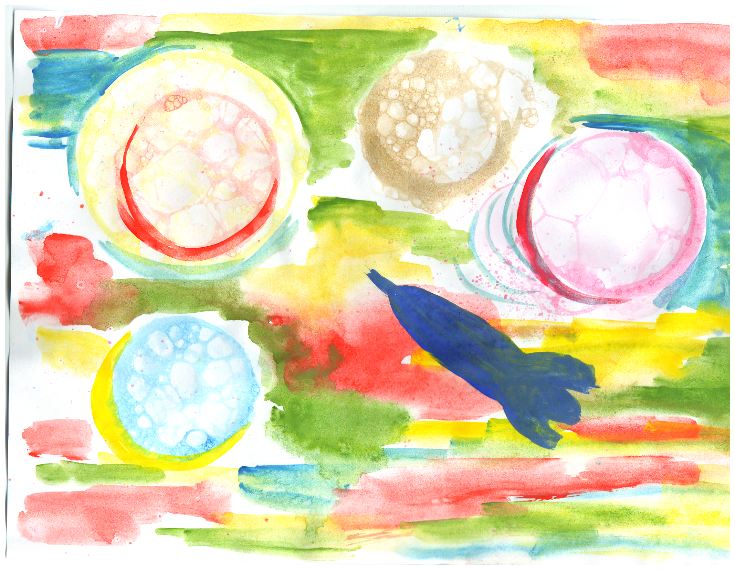 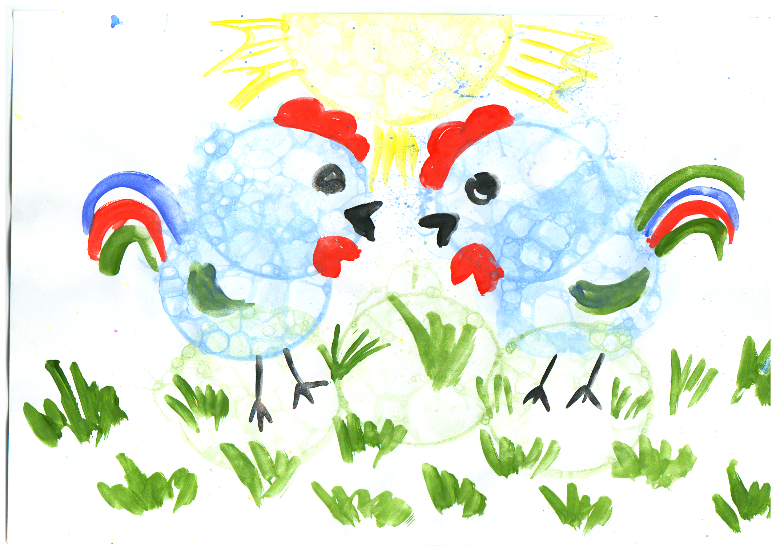 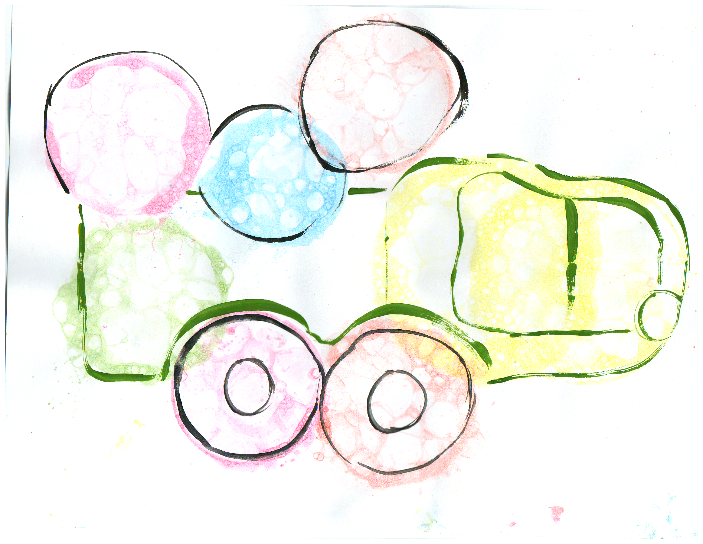 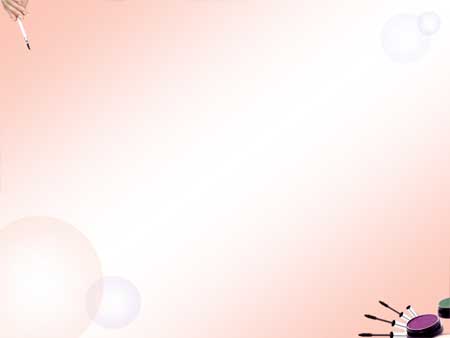 «Детский рисунок, процесс рисования – это частица духовной жизни ребенка. Дети не просто переносят на бумагу что-то из окружающего мира, а живут в этом мире, входят в него, как творцы красоты, наслаждаются этой красотой».
                                                                   
                                            В. А.Сухомлинский
Спасибо за внимание!
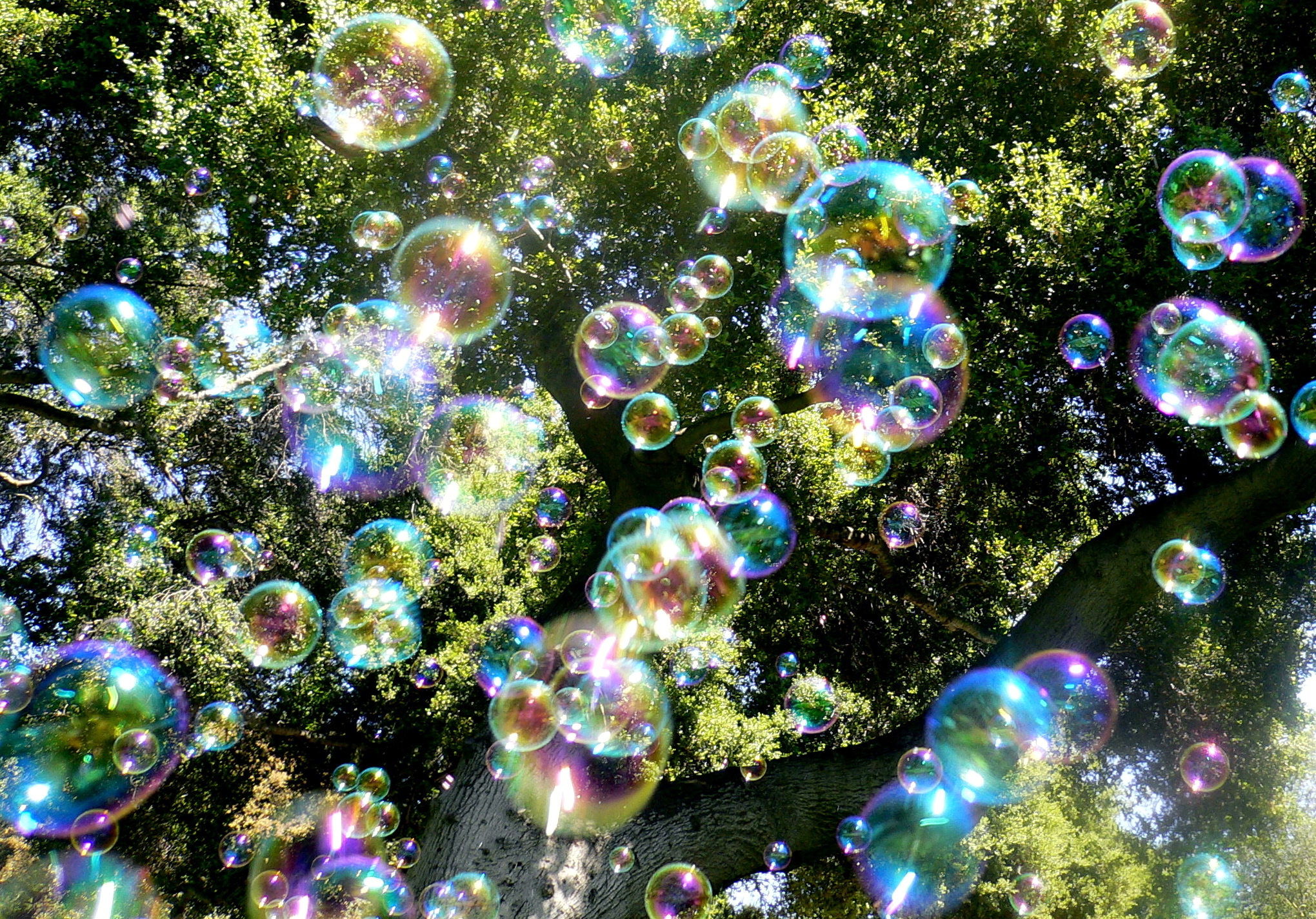